Стерник Сергей Геннадьевич

Сертифицированный аналитик рынка недвижимости,
доктор экономических наук, профессор

79035497765@yandex.ru
Очевидным трендом 2018 года является рост доли рынка крупнейших застройщиков:
Первая тройка лидеров по России занимает 10% рынка, первая десятка -  более 15% рынка и эта доля растет из квартала в квартал;

сразу 95 застройщиков из трех крупнейших регионов утратили право регистрировать ДДУ в Росреестре (списки застройщиков, в отношении которых введен запрет, внесены в Росреестр властями Москвы, СПб и Ленобласти);

новые правила долевого строительства начинают приводить к достижению поставленной цели по удалению с рынка слабых игроков.
Гипотеза:
Застройщик как бизнес-институт становится утилитарным приложением к настоящему бенефициару процесса – уполномоченному банку, и институциональная рента альфа-застройщиков управляемо перемещается в банковскую систему.
55 банков, допущены Банком России к сопровождению застройщиков жилья на 01.07.2018
Таблица 1. Список из 55 банков, которые допущены Банком России к банковскому сопровождению застройщиков жилья по состоянию на 01.07.2018
Прогноз на пятилетку: изящный рейдерский захват первичного рынка, количественный рост, качественное ухудшение
Уполномоченные банки – не бенефициары девелоперов, а управляемые Банком России бухгалтеры процесса (финансовые менеджеры и кассиры);

Номинальный бенефициар процесса консолидации годового оборота 1,5-5 трлн. руб.  - Банк России;

Кто является реальным бенефициаром – узнаем в следующем цикле истории.
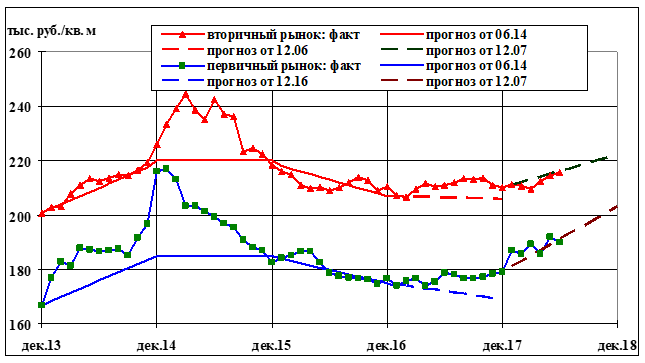 Спасибо за внимание!